Tela de abertura da apresentação: opção 1
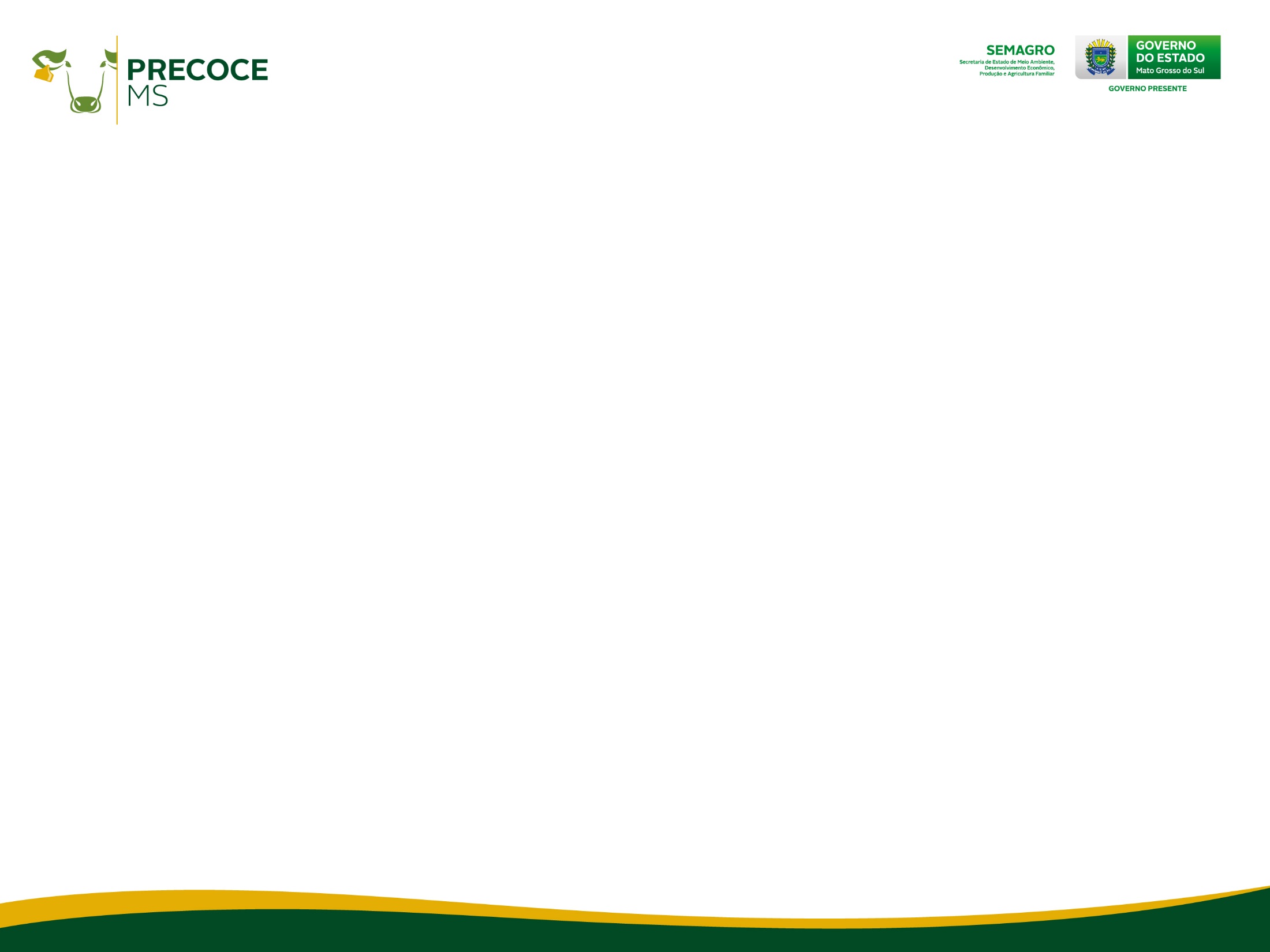 Programa Precoce MS
31° Encontro de Tecnologias para Pecuária de Corte

Abril/2018
[Speaker Notes: Opção de tela de abertura sem imagem]
Tela de abertura da apresentação: opção 1
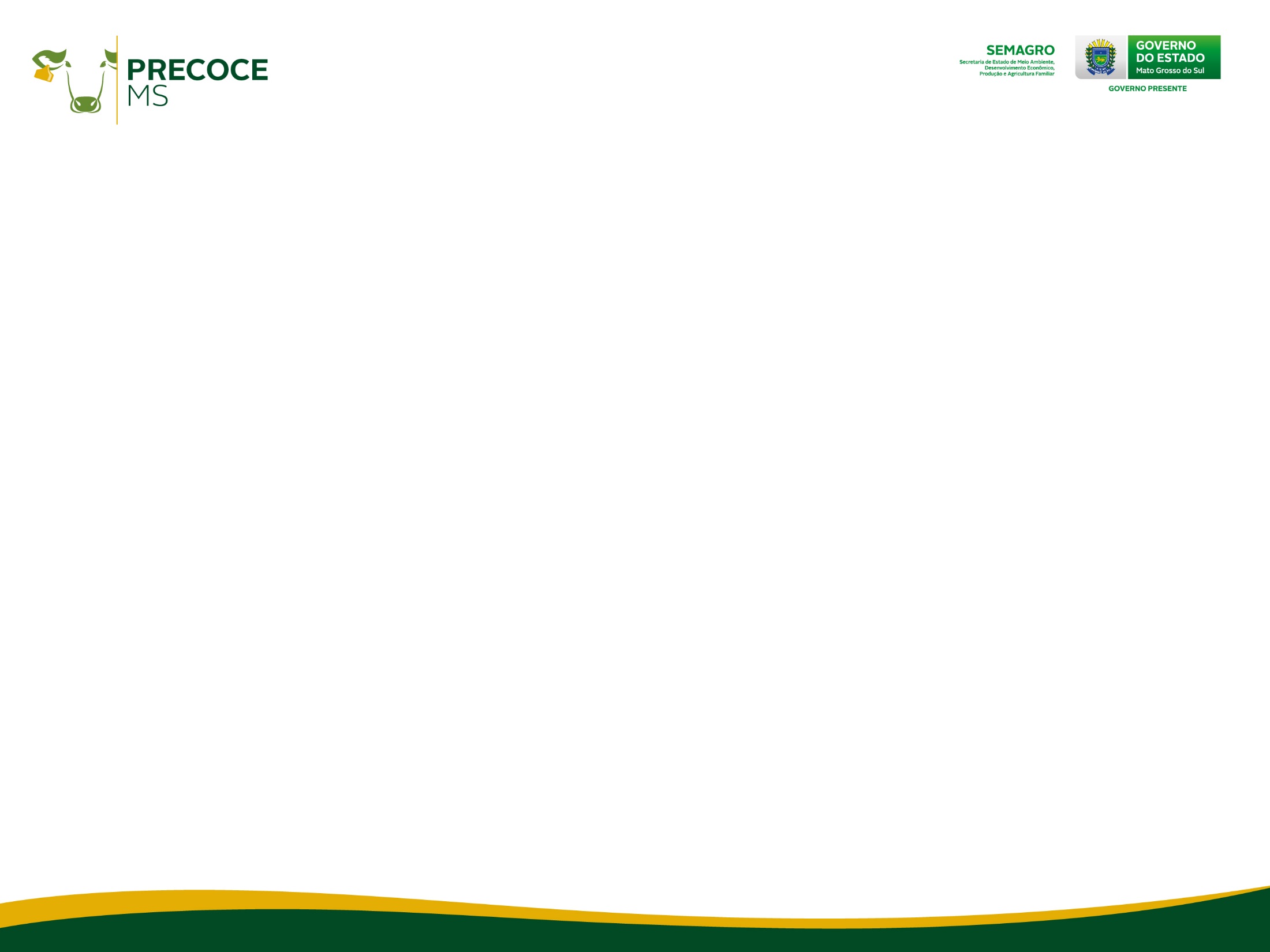 Como o Programa Precoce MS tem contribuído para o desenvolvimento da pecuária de corte
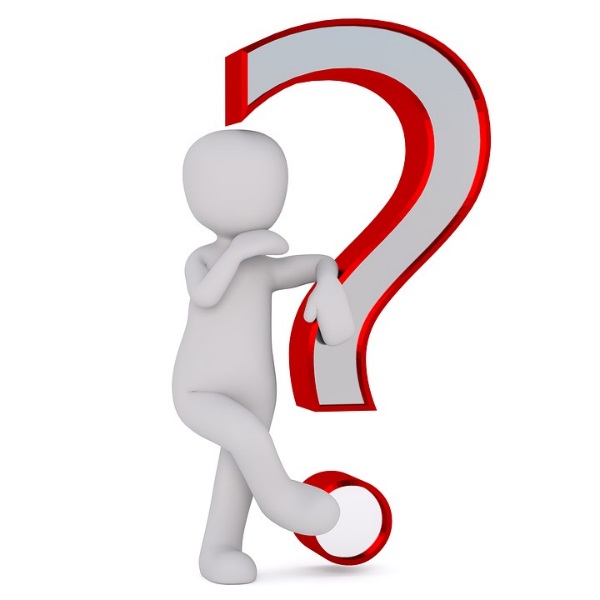 [Speaker Notes: Opção de tela de abertura sem imagem]
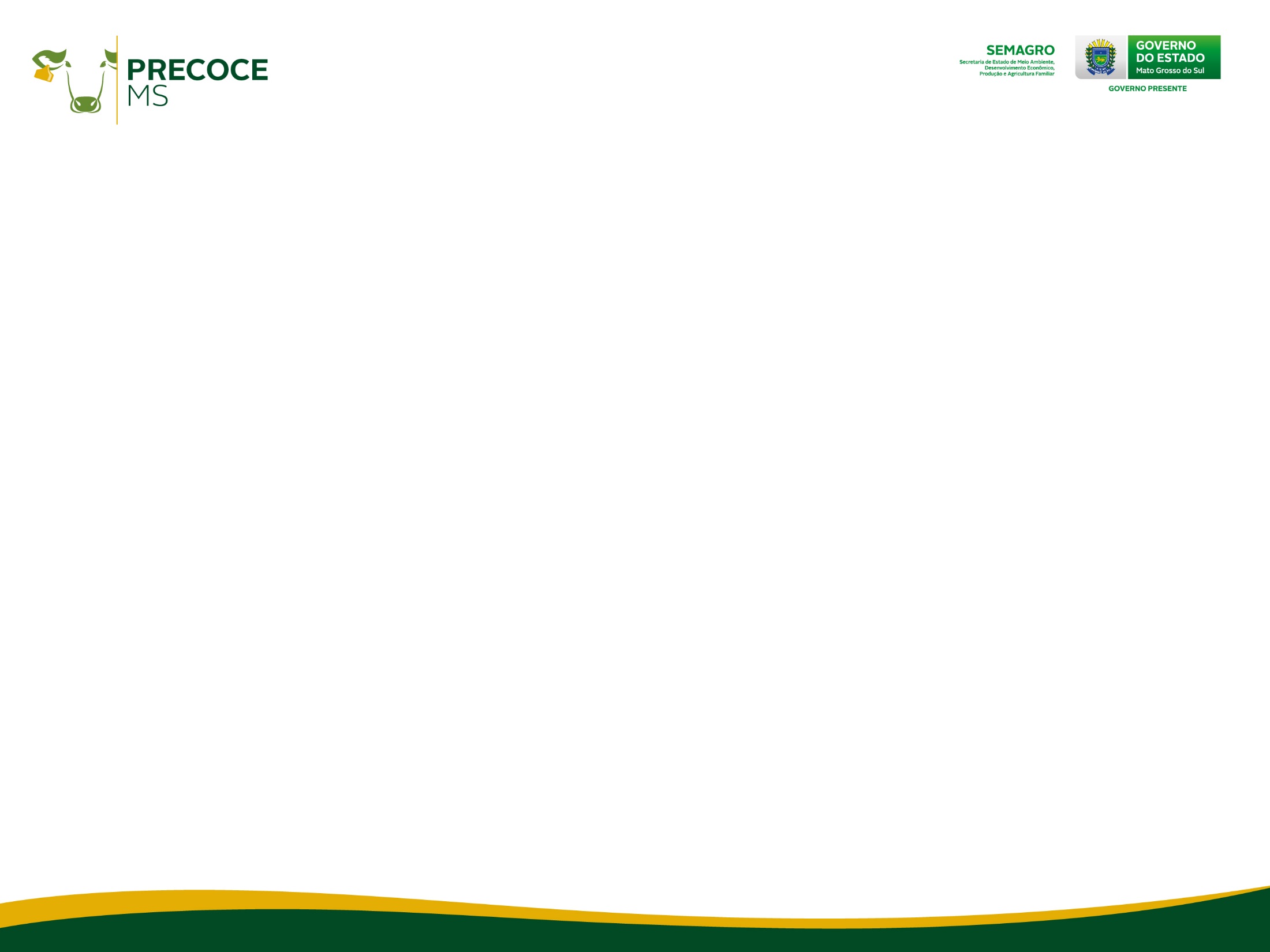 Mato Grosso do Sul
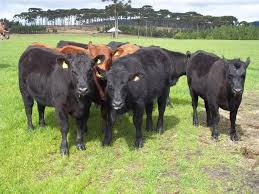 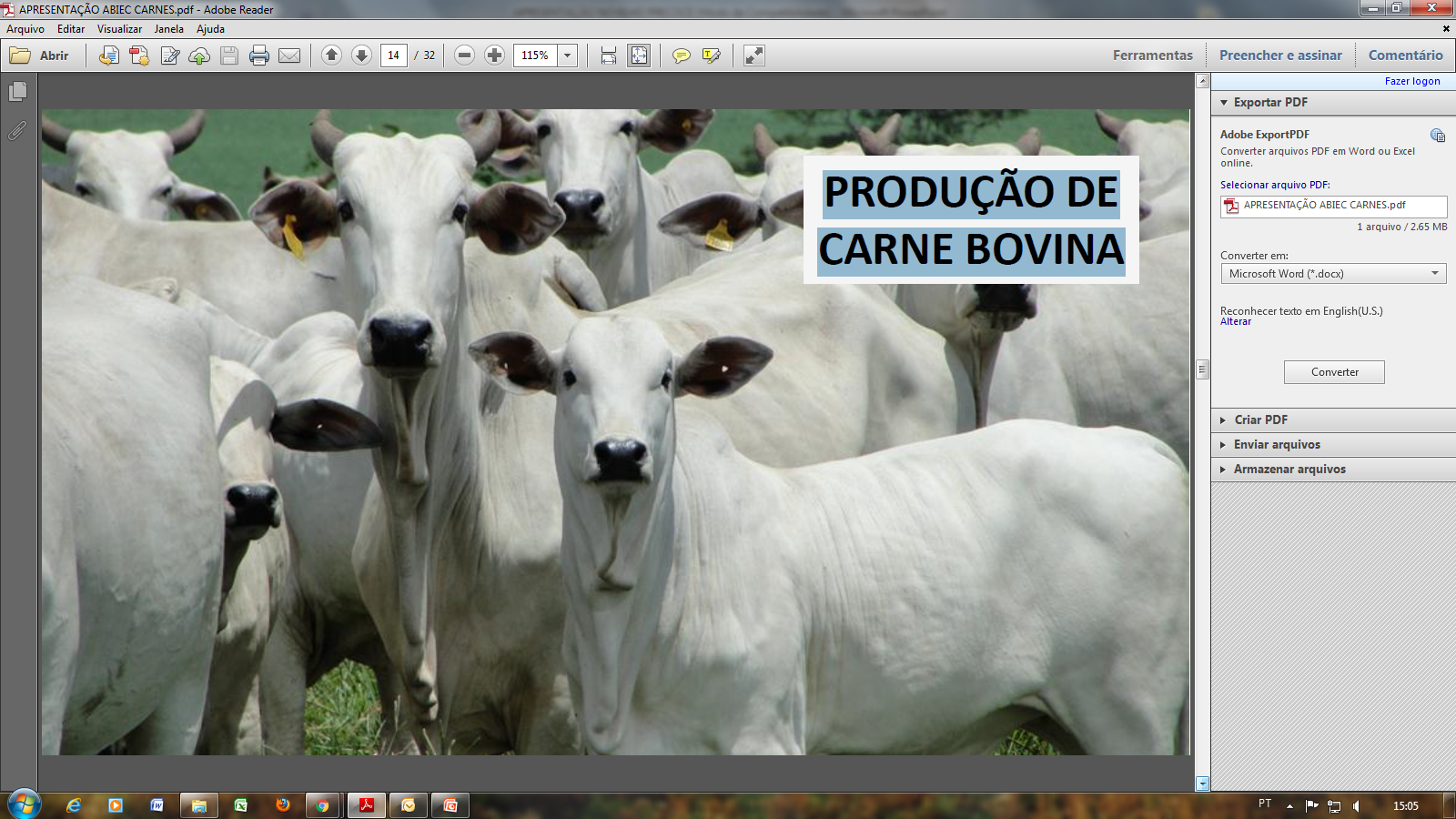 REBANHO BOVINO
19.959.506  cabeças (Iagro/2018)
57.948 estabelecimentos rurais
4º rebanho nacional
2 º abate de animais (2017)
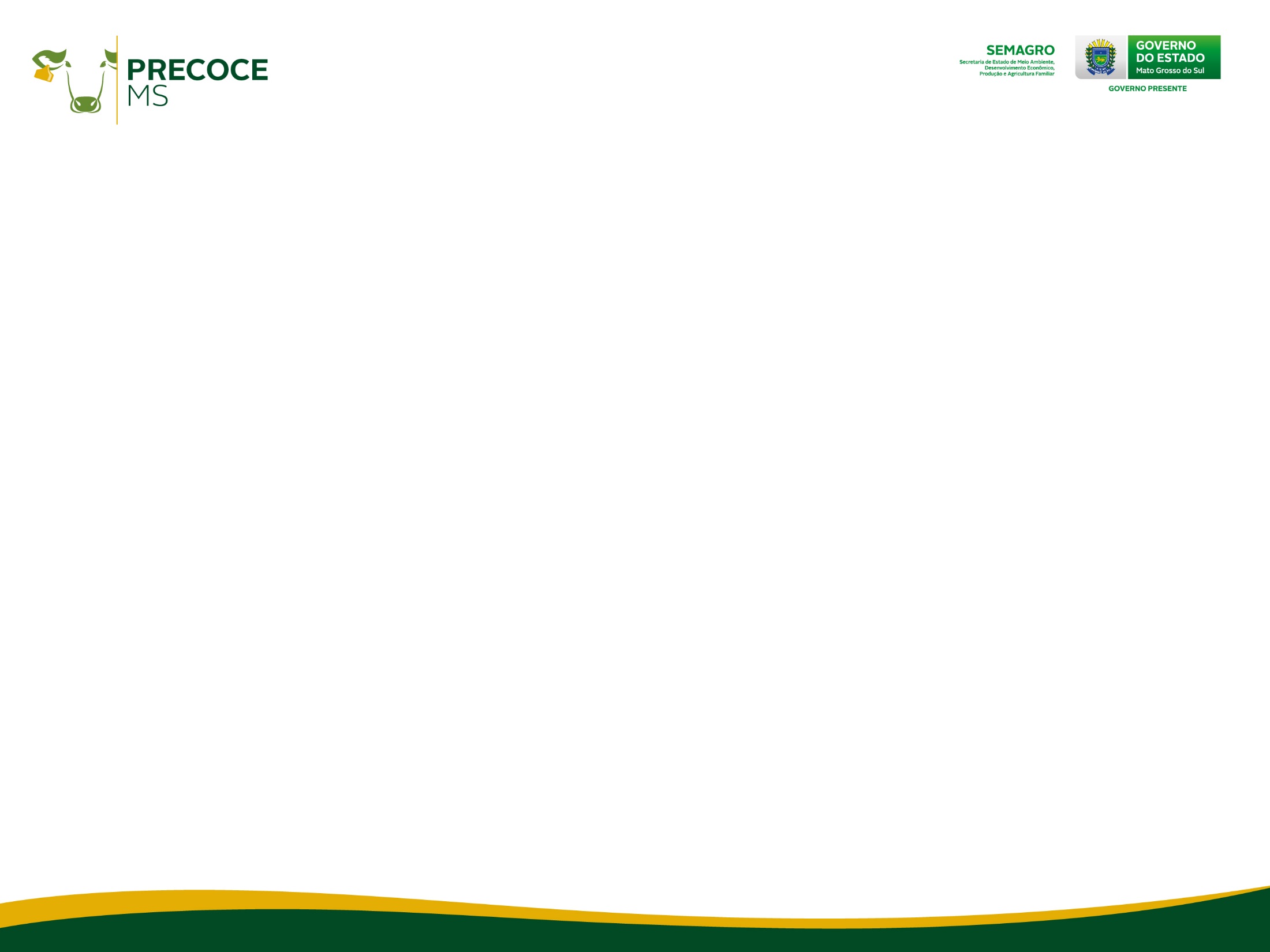 Mudança no Uso da Terra em MS
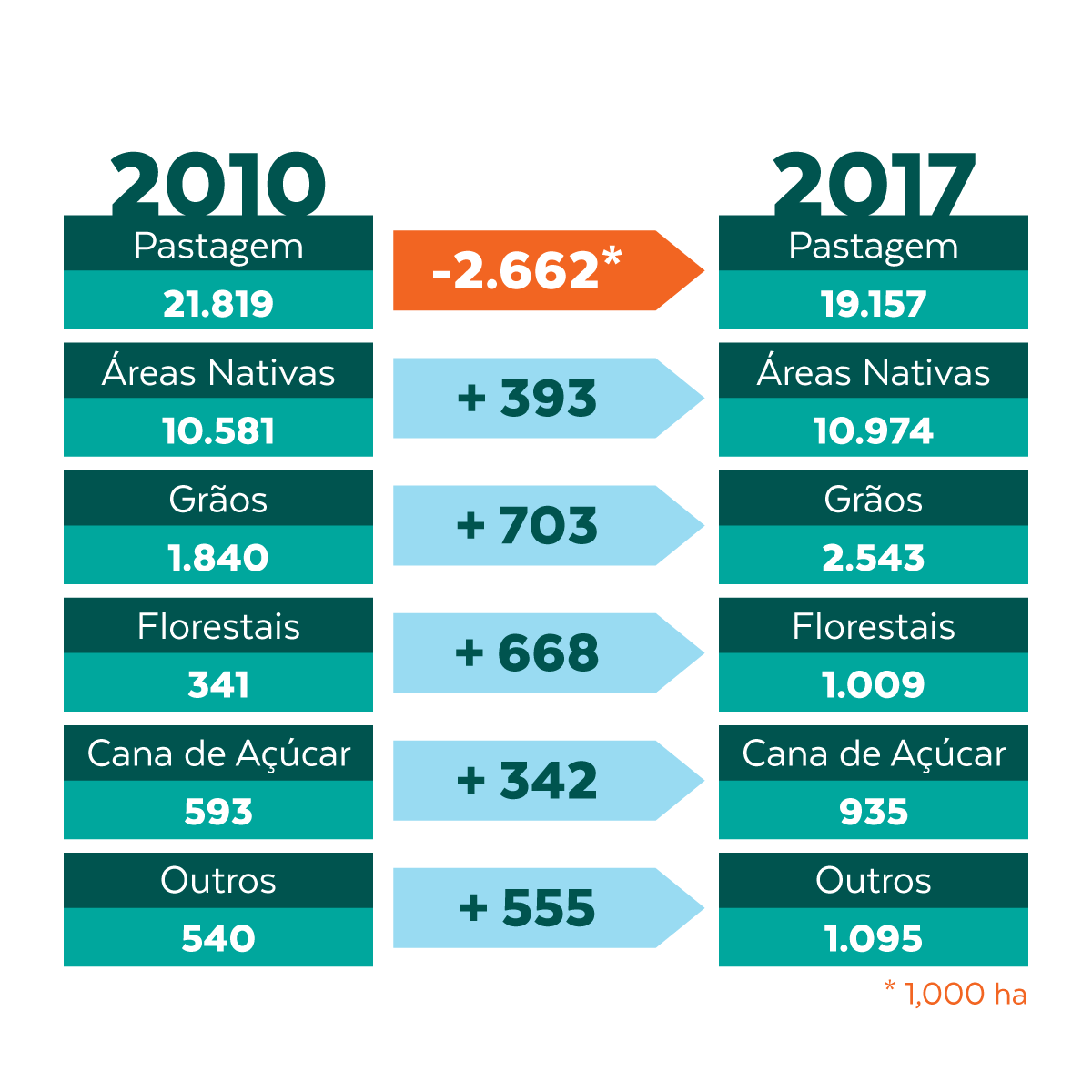 Aumentos nas áreas plantadas com grãos, cana de açúcar e reflorestamento acontece em área de pastagens, sem cair a produção de carne bovina!
Área com remanescentes florestais 30,7% do Estado, mais as áreas de campos nativos no Pantanal!
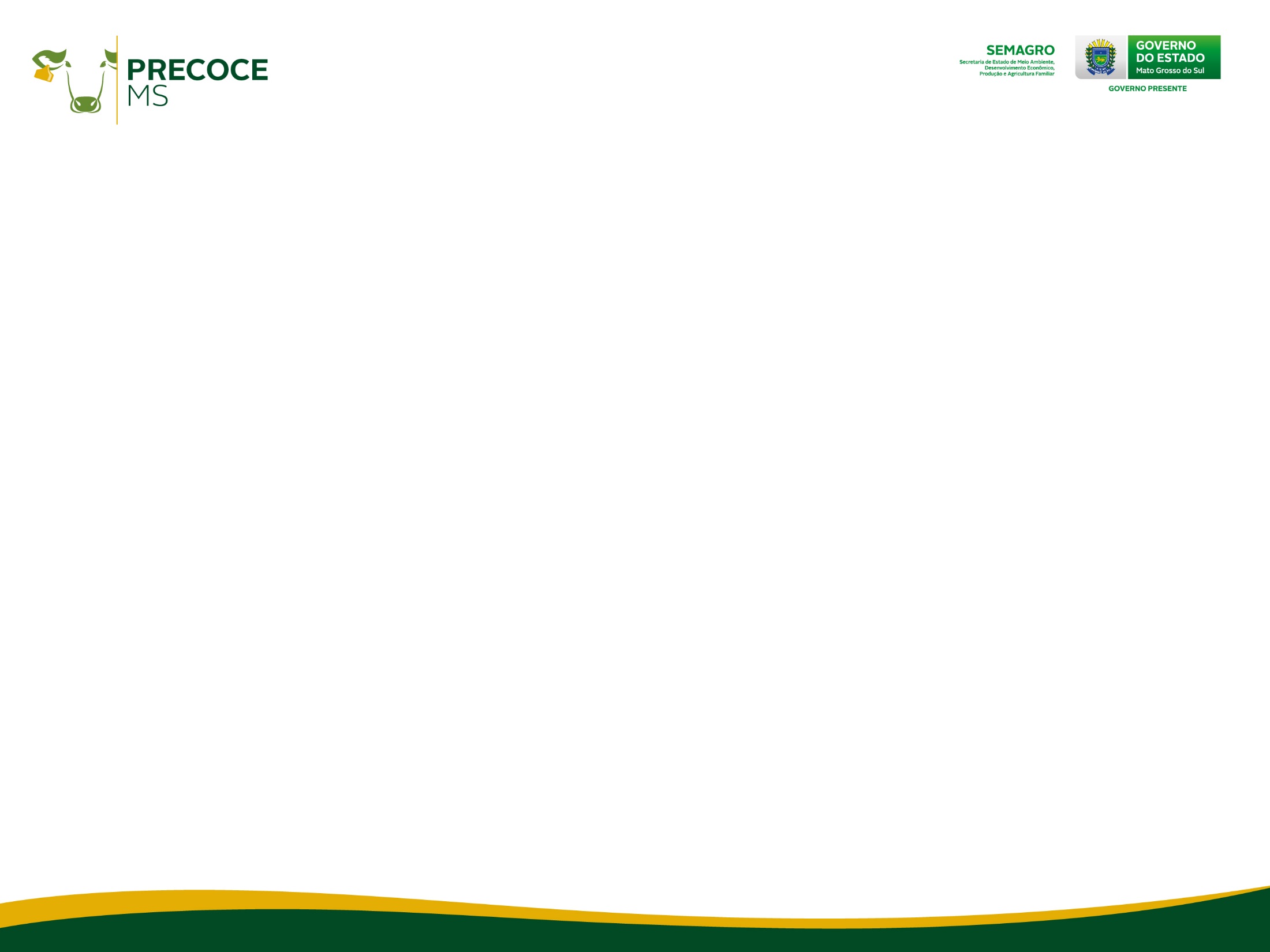 Objetivos:
1 - estimular os produtores a adotarem técnicas modernas
2 - produção de animais com qualidade de carcaça superior
3 - utilizar boas práticas agropecuárias/sustentabilidade
4 - avanços na gestão sanitária individual
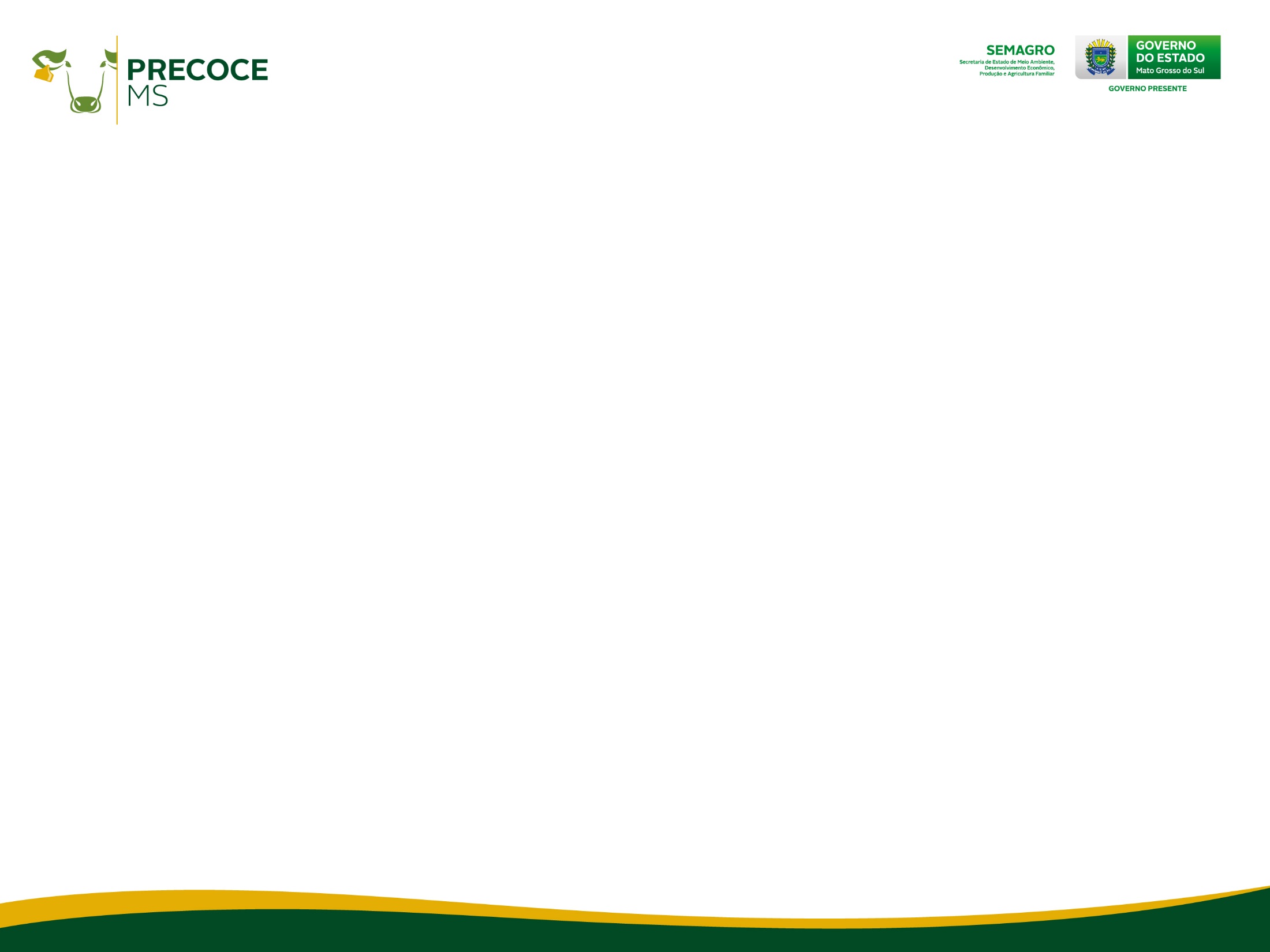 Objetivo Geral
Promover o desenvolvimento da bovinocultura de corte sul-mato-grossense  com produtos de qualidade, resultantes de cadeias produtivas competitivas, socialmente justas, ambientalmente corretas e economicamente viáveis.
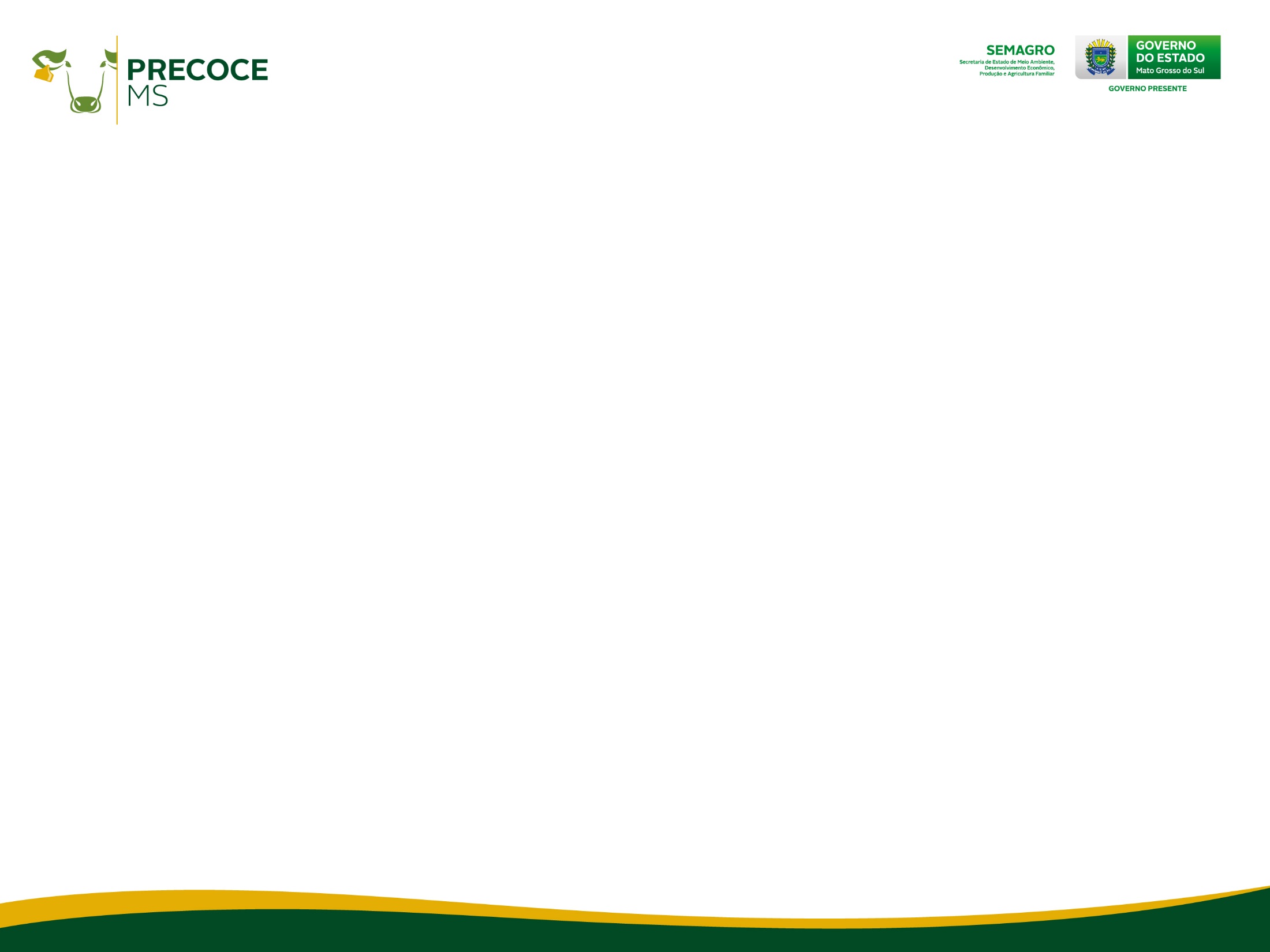 Operacionalização do Programa
Produtores Rurais cadastrados  - 1.046
Responsáveis Técnicos Capacitados - 483
Empresas Independentes de Classificação e Tipificação de Carcaças Bovinas - 3
Indústrias Frigoríficas - 11
Superintendência Federal de Agricultura - SFA/MS
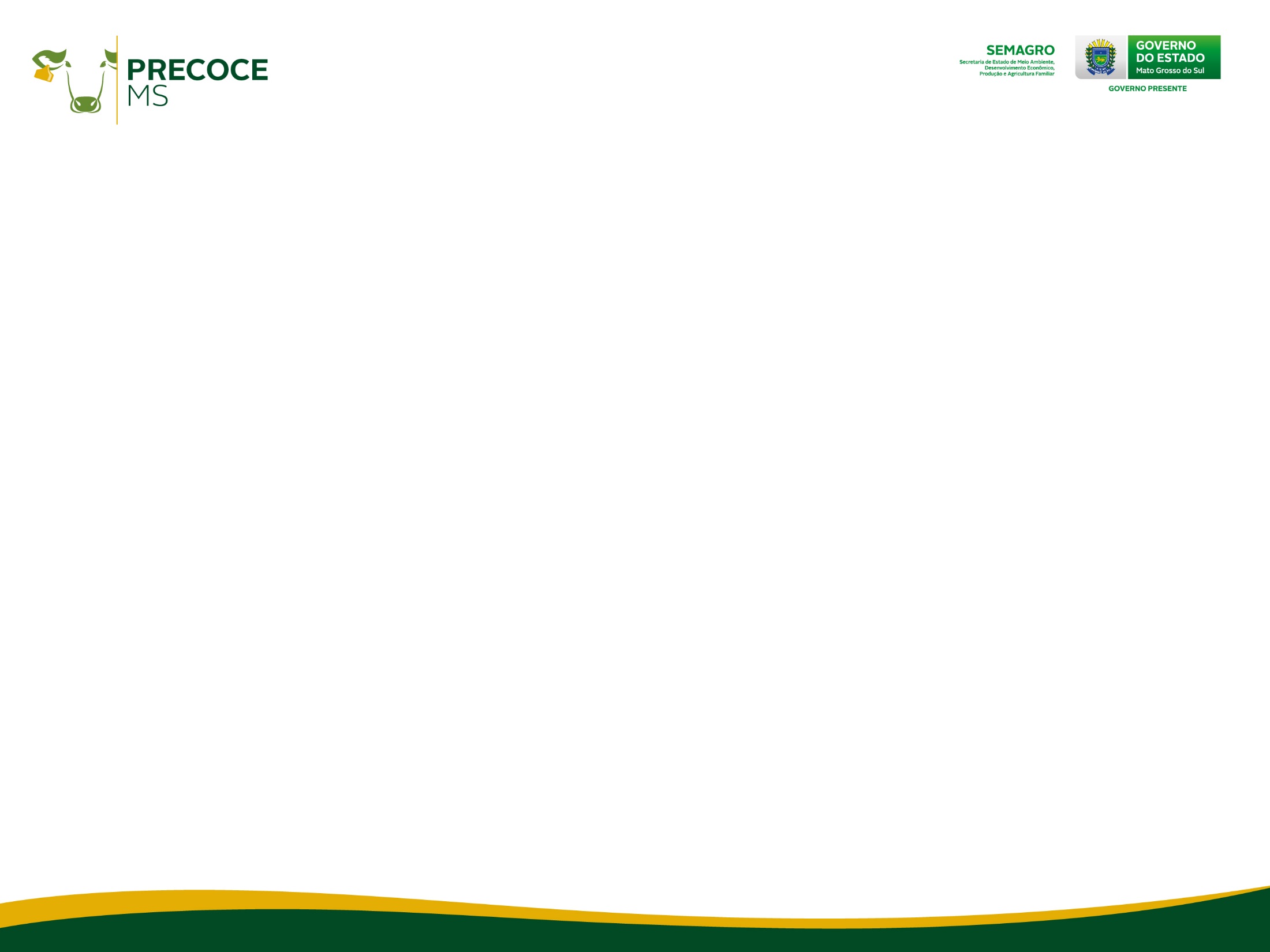 Requisitos para a Adesão do Produtor
Situação regular quanto:
Obrigações fiscais e tributárias em relação aos seus estabelecimentos rurais;
Obrigações trabalhistas; 
Obrigações sanitárias perante a IAGRO;
Estabelecimento rural devidamente inscrito no Cadastro Ambiental Rural (CAR);
Ter um profissional responsável pelo sistema de produção (ART);
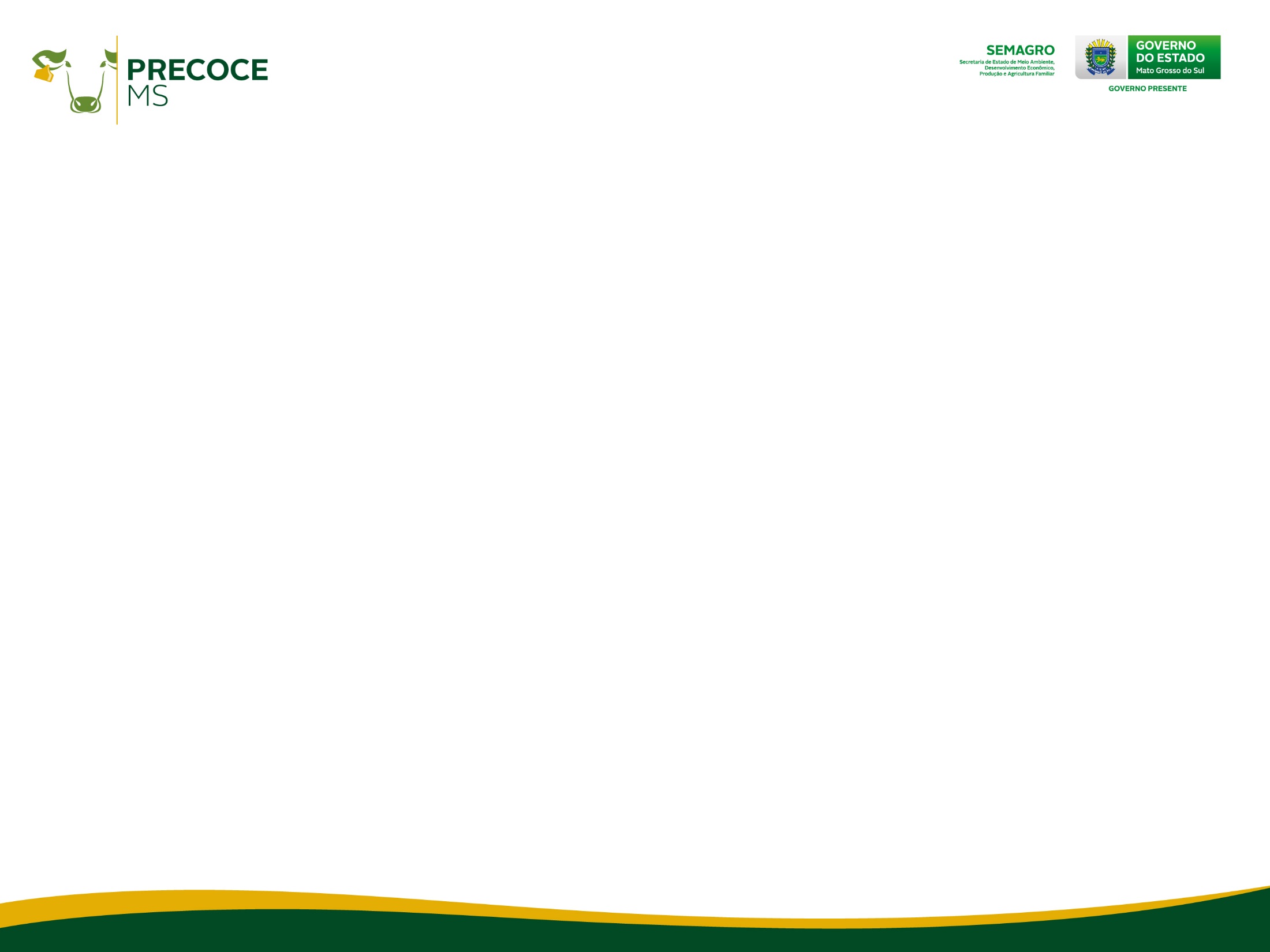 Incentivo oferecido
Até 67% do valor correspondente ao ICMS devido na operação
Animal (produto)
70% do incentivo
Estabelecimento Pecuário (processo)
30% do incentivo
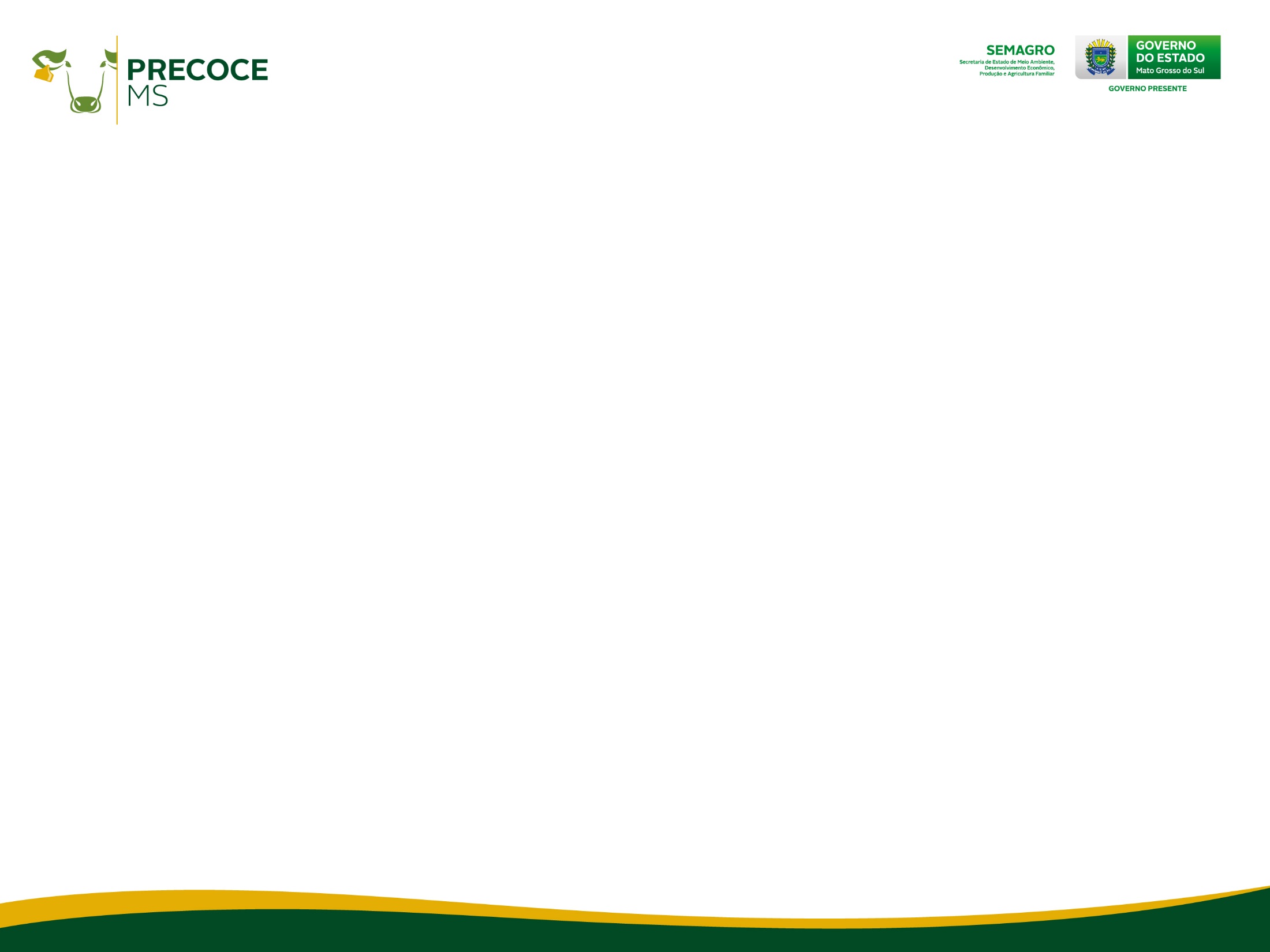 Avaliação do processo produtivo (estabelecimento rural)
Critérios
Identificação individual de bovinos;
Atributos de Boas Práticas Agropecuárias (BPA);
Protocolo BPA-Precoce MS – 35 atributos – curso EAD
Tecnologias que promovam a sustentabilidade do processo produtivo;
Participação em associações de produtores visando à produção comercial sistematizada e organizada (acordos mercadológicos)
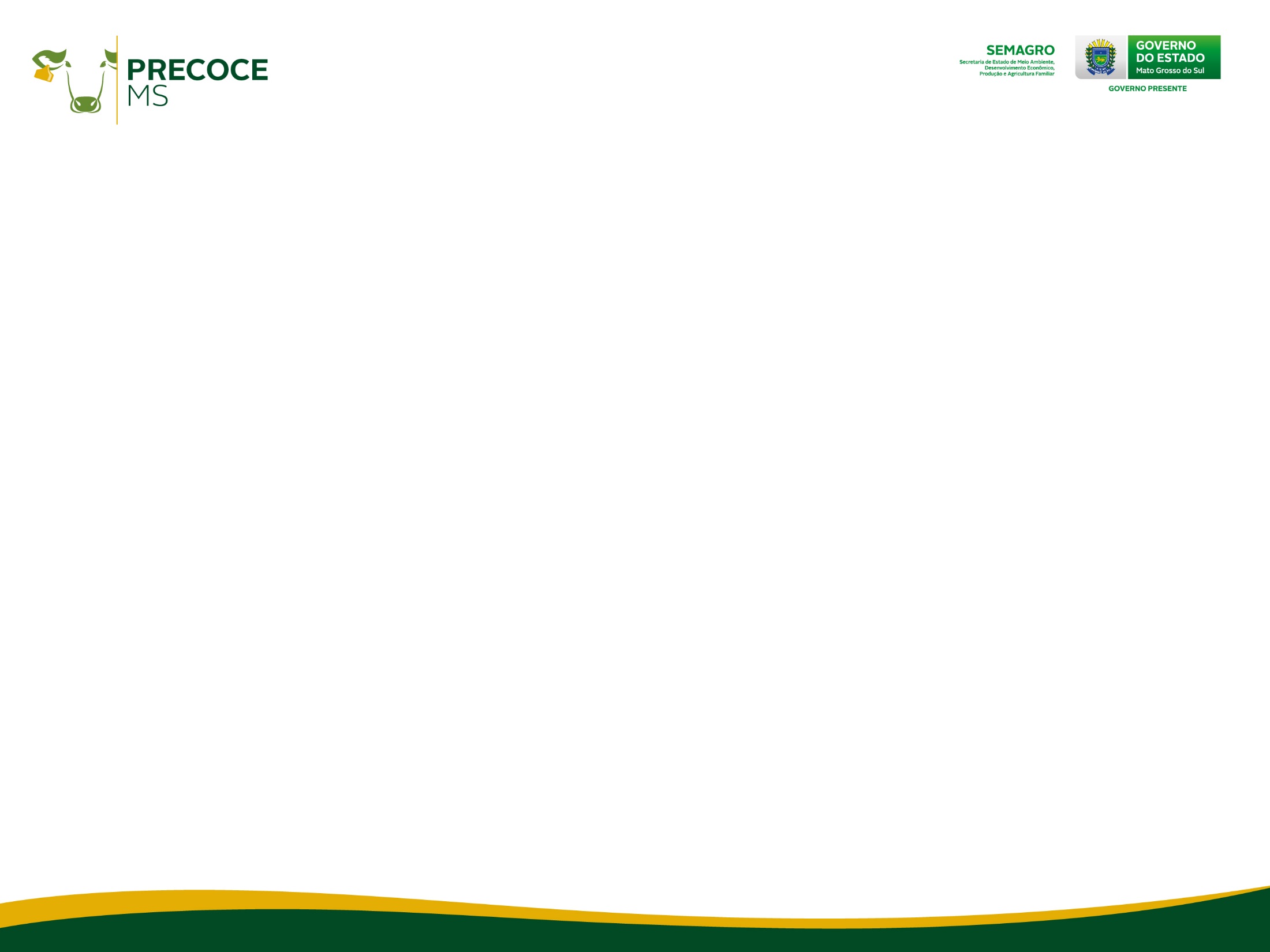 Classificação dos estabelecimentos rurais
Simples
Intermediário
Avançado
Apresentar categoria superior em pelo menos dois critérios
Apresentar categoria superior em pelo menos 
três critérios
Ser classificado na categoria básica
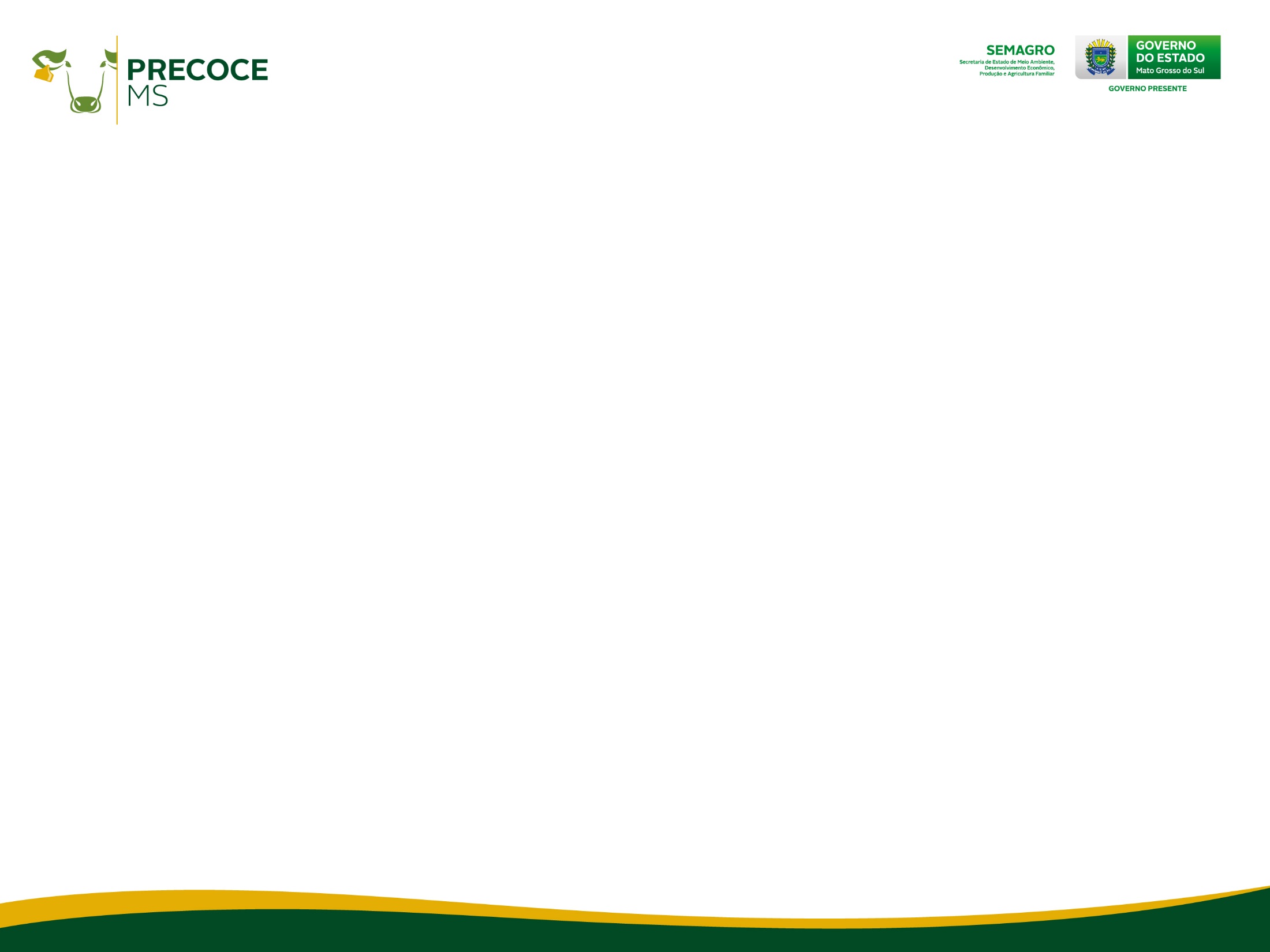 Avaliação dos animais
Sexo:
M – Macho inteiro;
C – Macho castrado;
F – Fêmea.

Maturidade:
d - Apenas dentes de leite, sem nenhuma queda;
2 - Máximo 2 dentes permanentes, sem a queda dos 1ºs médios;
4 - Máximo 4 dentes permanentes, sem a queda dos 2ºs médios (os machos obrigatoriamente devem ser castrados).

Acabamento de gordura:
Tipo 2 (escassa) – 1 a 3 mm
Tipo 3 (mediana) 3 a 6 mm
Tipo 4 (uniforme) 6 a 10 mm
Peso mínimo (carcaça):
Fêmeas = 180 kg
Machos = 225 kg
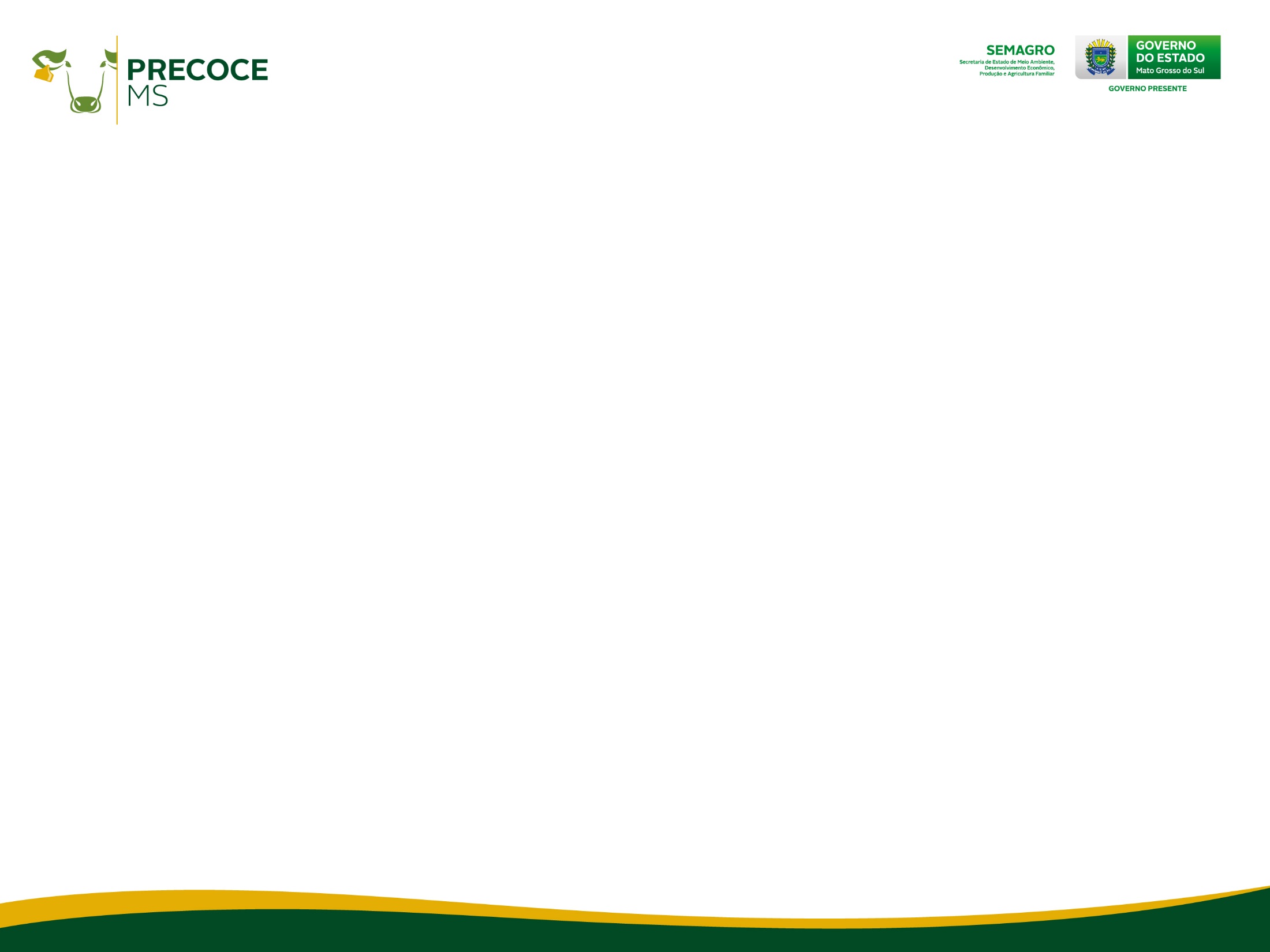 Apuração do incentivo
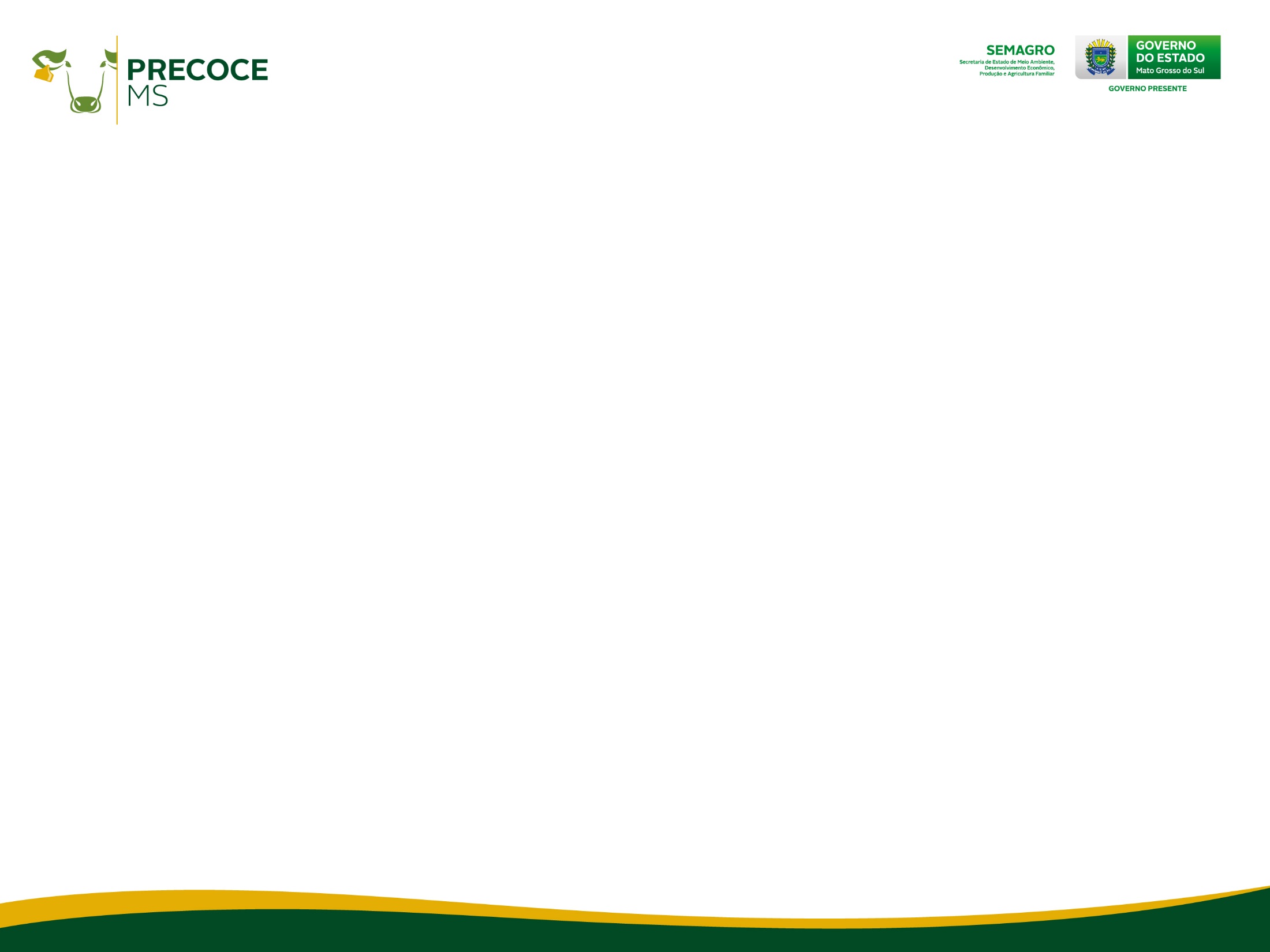 Padronização dos Lotes e Taxa de Coordenação
Ótimo: Índice Classificação superior a 80% - Taxa: 5% sobre o incentivo;

Muito Bom: Índice de Classificação de 70% a 80% - Taxa: 10% sobre o incentivo;

Bom: Índice de Classificação mínima de 60% até 70% - Taxa: 15% sobre o incentivo.
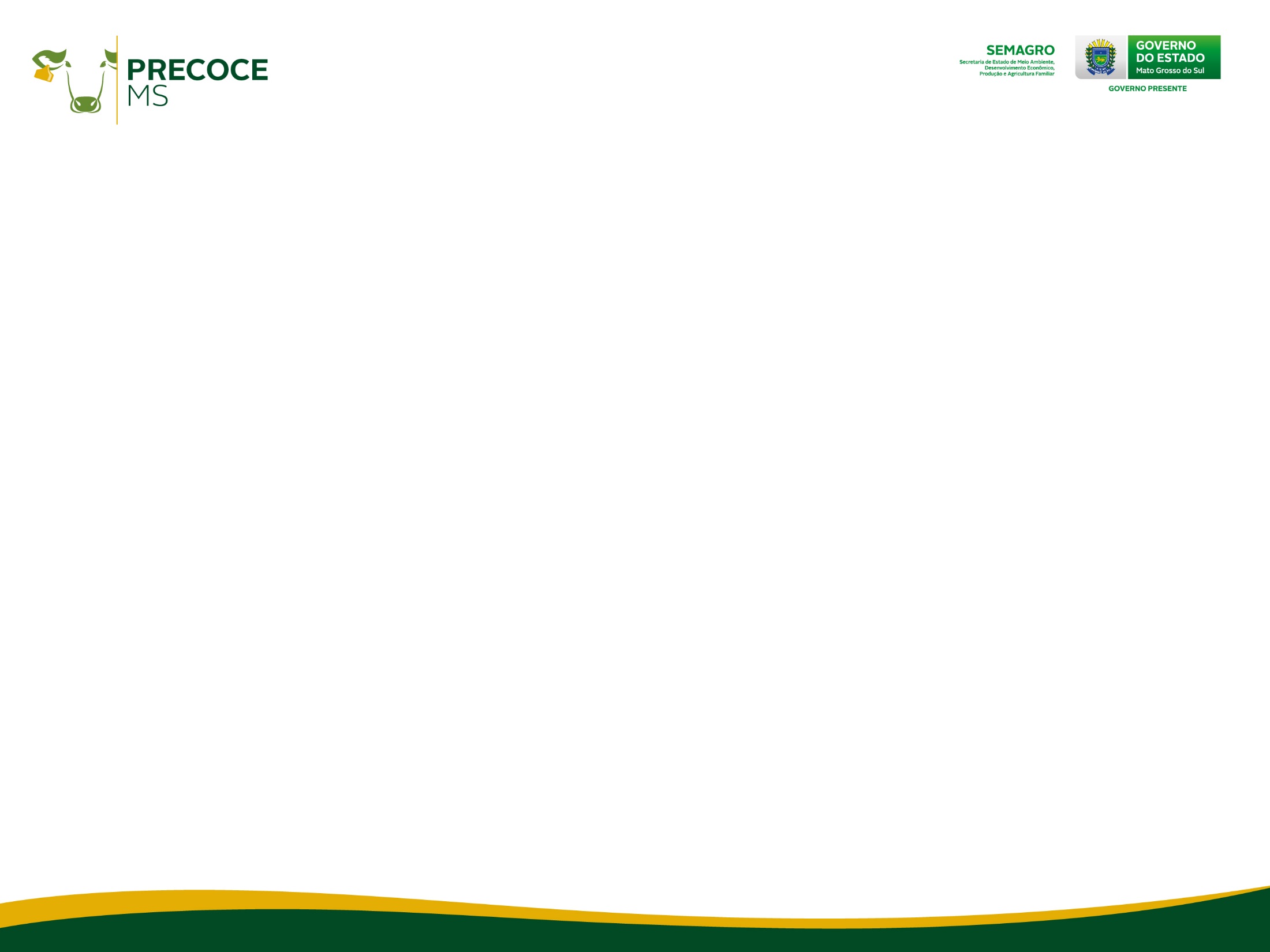 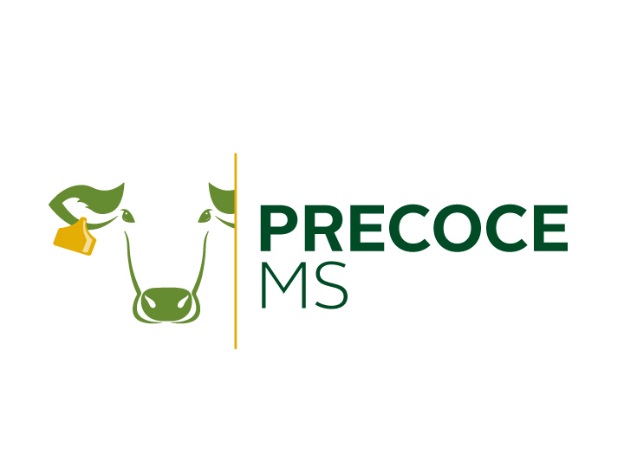 Tela de encerramento:
opção português
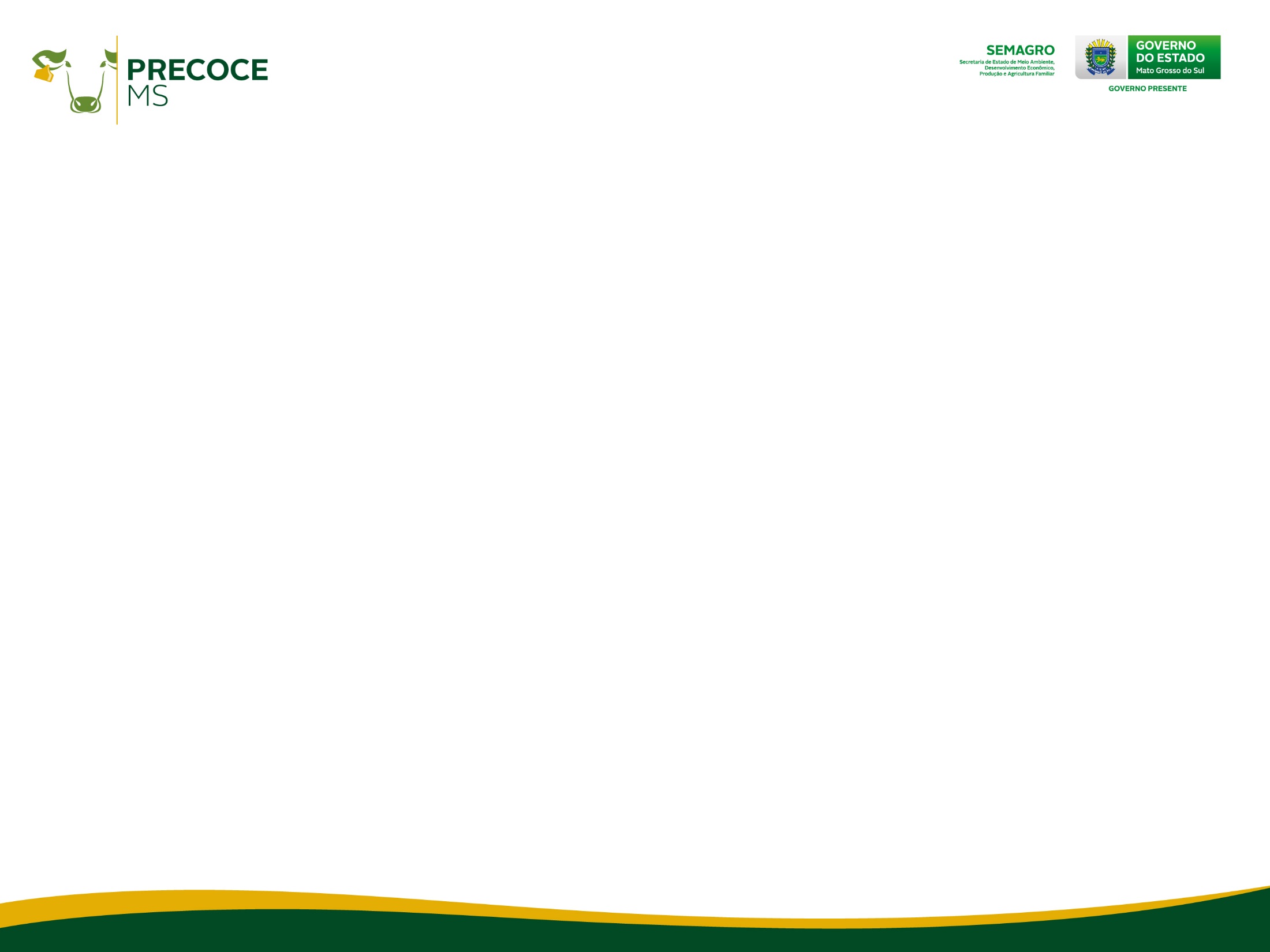 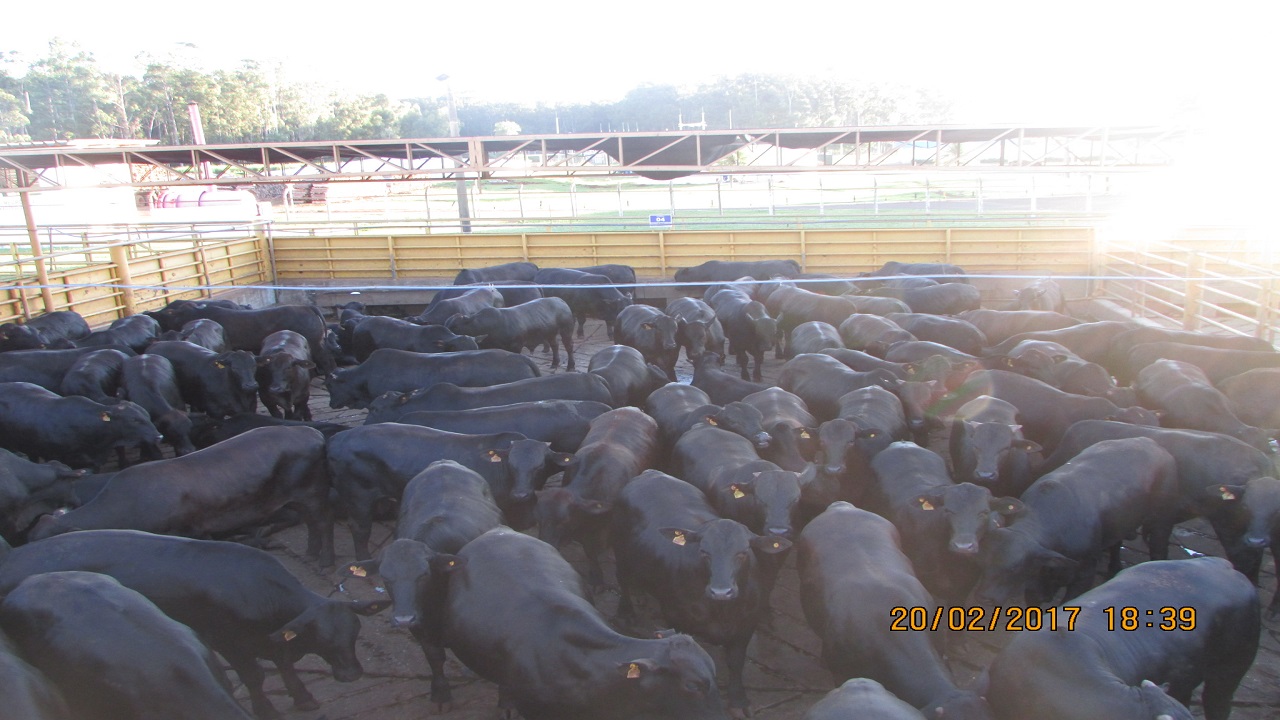 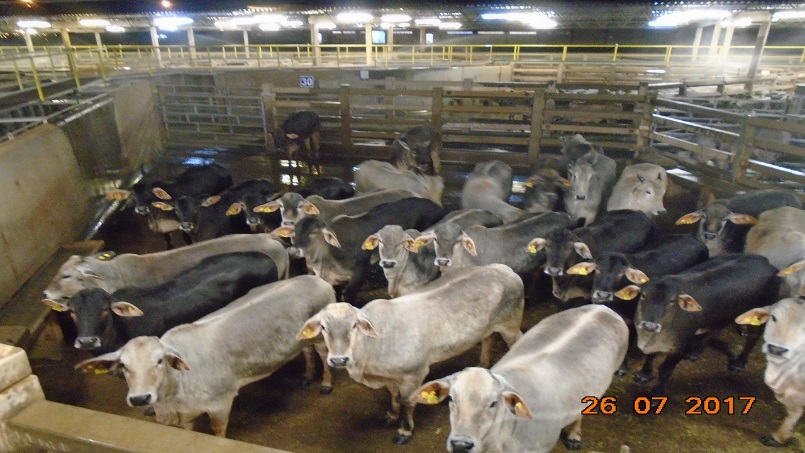 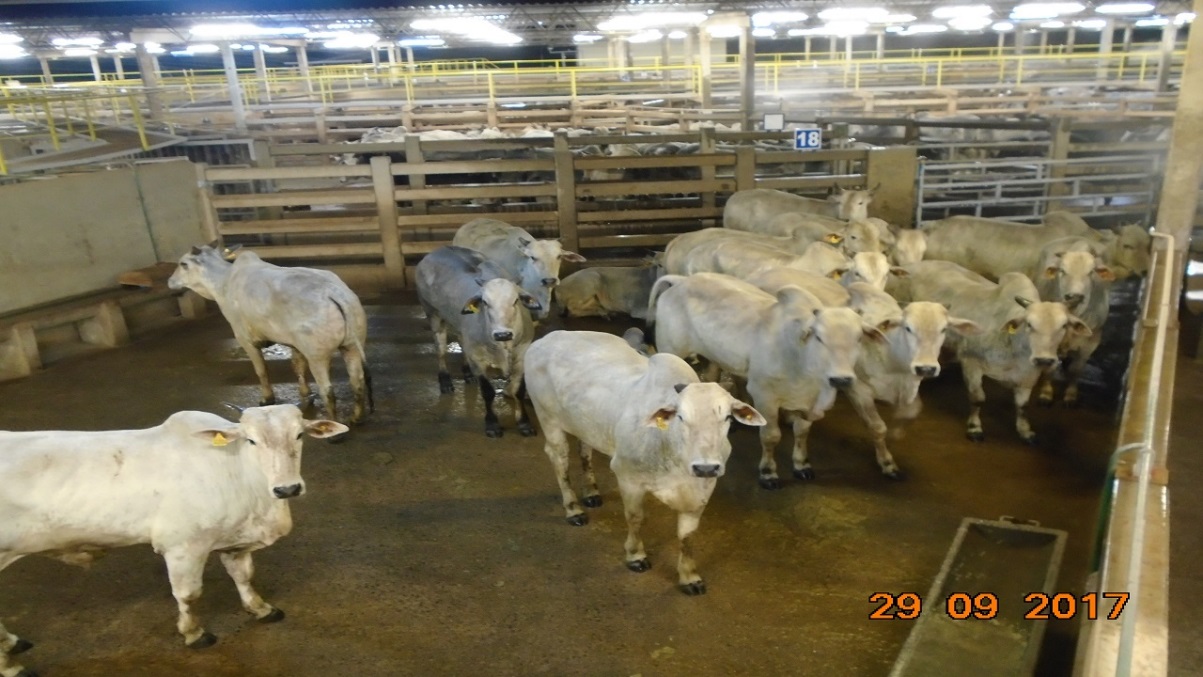 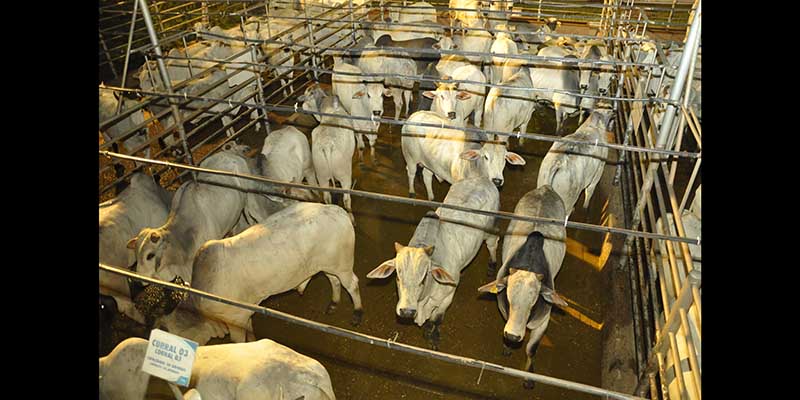 [Speaker Notes: Opção de tela de encerramento]
Tela de encerramento:
opção português
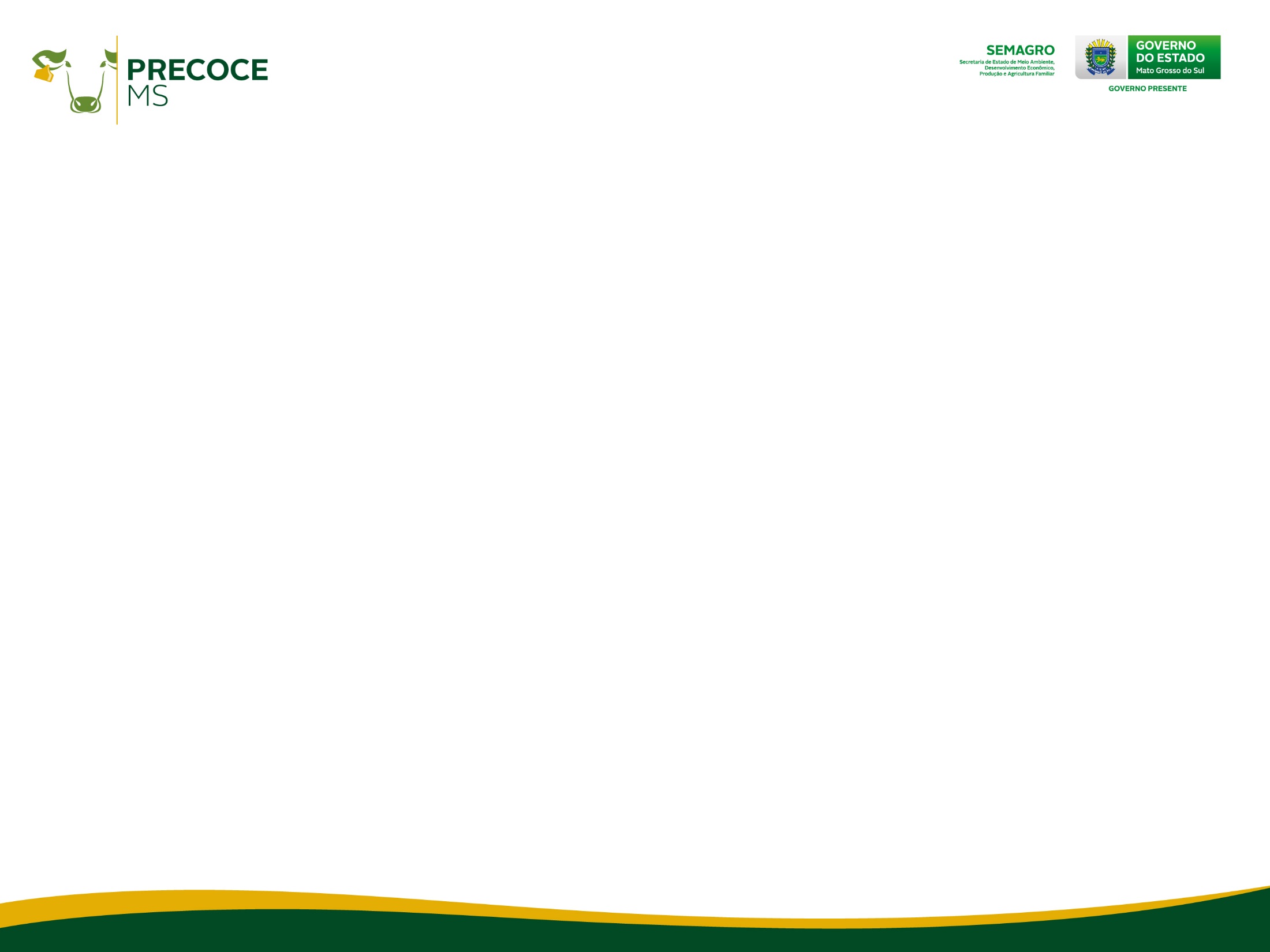 Número de lotes abatidos: 5.325
Animais abatidos no Precoce/MS: 449.905 
Animais classificados: 381.832 ( 84,87%) Animais desclassificados: 68.073 (15,13%)
Total pago de incentivo: R$ 23.455.120,71
Taxa de coordenação/ Iagro: R$ 1.416.429,34
 
 Dados Abril/2018
[Speaker Notes: Opção de tela de encerramento]
POLÍTICA PÚBLICA
Fixação do homem pantaneiro e sua cultura
Modernização da pecuária pantaneira
Baixo impacto ambiental
Preservação do Pantanal
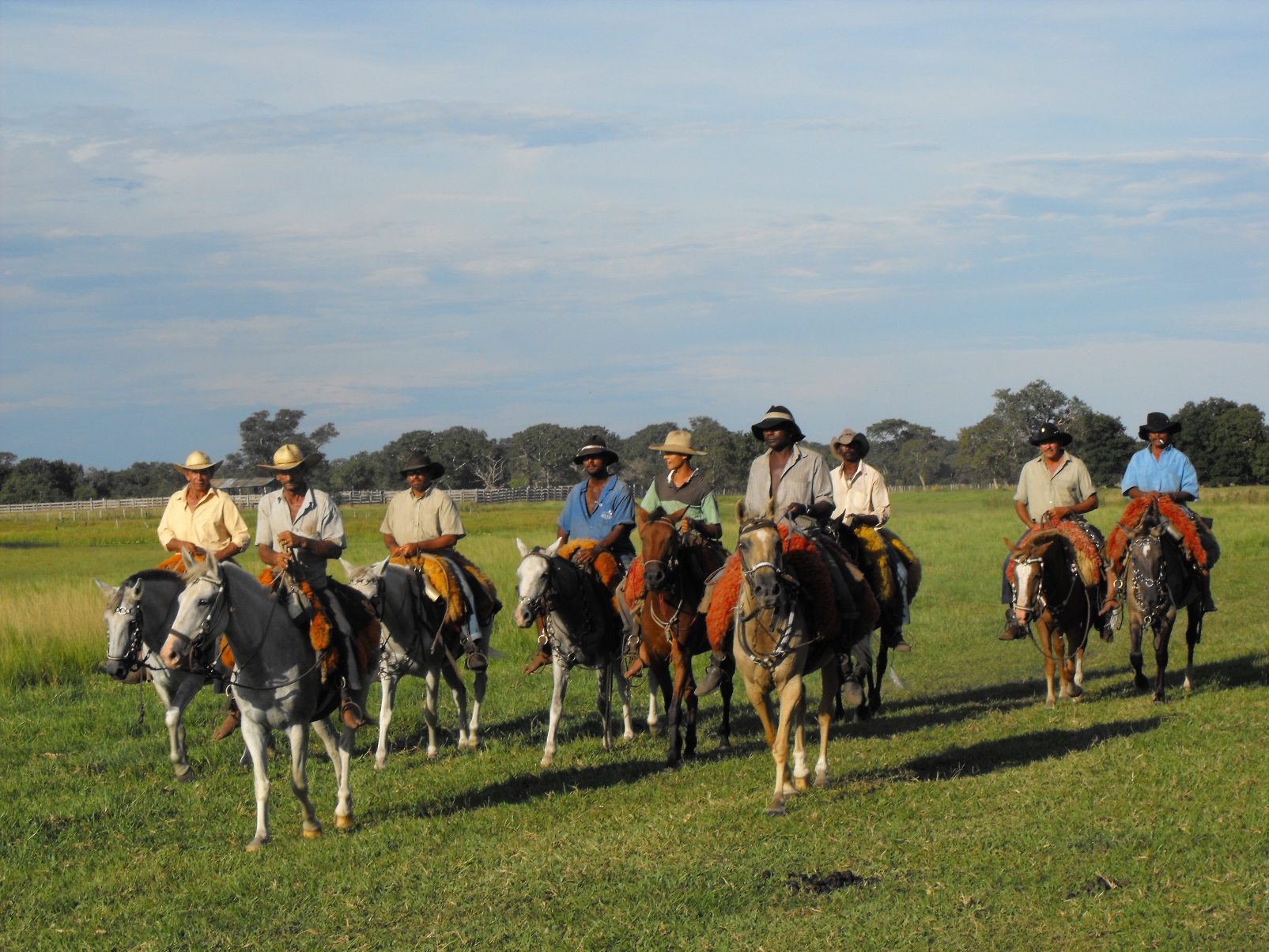 Carne sustentável e orgânica do Pantanal